МБДОУ «Детский сад «Сказка»
Семинар-практикум «Организация сопровождения дошкольников с ЗПР в условиях ДОУ»
Подготовила: 
учитель-логопед
Шефер Н.В.
2017
Сопровождение – это всегда взаимодействие сопровождающего и сопровождаемого
Подходы к сопровождению детей с ЗПР
Личностно-ориентированный подход.
Семейно-ориентированный подход.
Междисциплинарный подход.
Инновационные педагогические технологии
Проектная
Моделирование
Мнемотехника
Технология развития критического мышления
Игровые 
Сказко-терапия
Исследовательской деятельности 
Портфолио 
ИКТ и т.д.
Использование метода наглядного моделирования в развитии связной речи детей дошкольного возраста с задержкой психического развития.
Особенности речевого развития детей с ЗПР
слабая речевая активность,
несформированность внутреннего программирования,
недостаточная сформированность грамматического строя речи,
недостаточная сформированность способности построения связного высказывания,
рассказы отличаются непоследовательностью, состоят из отдельных фрагментов, логически не связанных между собой,
низкий уровень информативности высказывания,
соскальзывание на второстепенные детали.
Моделирование
совместная деятельность педагога и детей по построению, выбору и конструированию моделей;
целенаправленный процесс исправления психических (речевых) и физических недостатков развития у детей путем построения и изучения моделей каких либо явлений, предметов или систем объектов;
средство планирования связного монологического высказывания.
Виды связного монологического высказывания
пересказ;
составление рассказов по картине и серии картин;
описательный рассказ;
творческий рассказ.
Модель
графический способ предоставления информации.
 Элементы модели
геометрические фигуры;
символические изображения предметов (условные обозначения, силуэты, контуры, пиктограммы);
планы и условные обозначения;
контрастная рамка – прием фрагментарного рассказывания и многие другие.
Пересказ
усвоение принципа замещения, то есть способности обозначать персонажи и основные атрибуты художественного произведения заместителями;
формирование способности передавать события при помощи заместителей (предметное моделирование);
передача последовательности эпизодов в соответствие с расположением заместителей.
Модель сказки «Репка»
Вариант №1
Из полосок разной длины
Модель сказки «Репка»
Вариант №2
Из кругов разного размера и цвета
Пиктограмма сказки «Колобок»
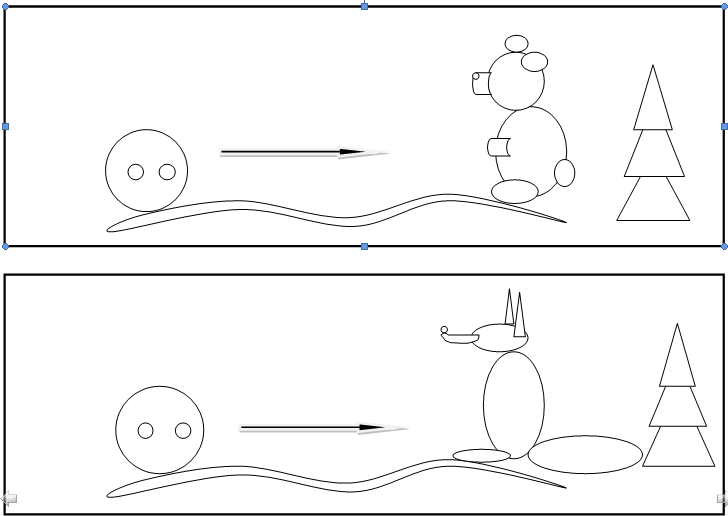 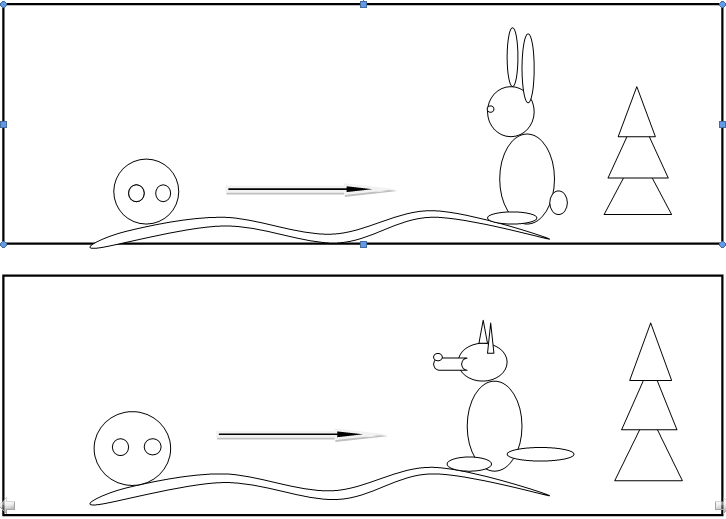 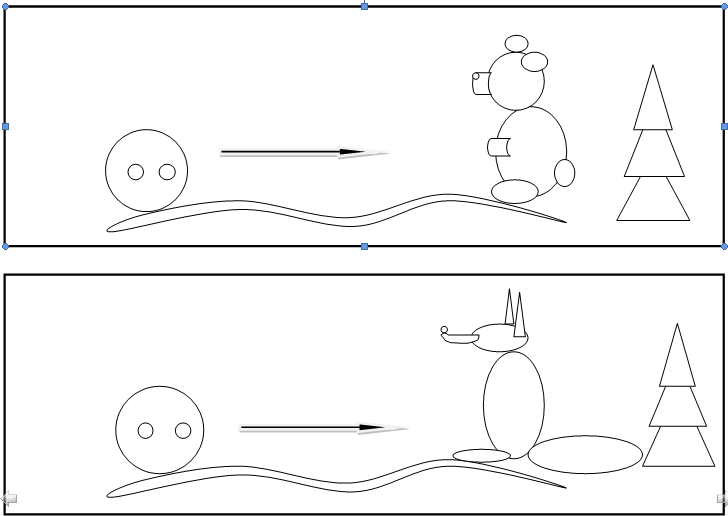 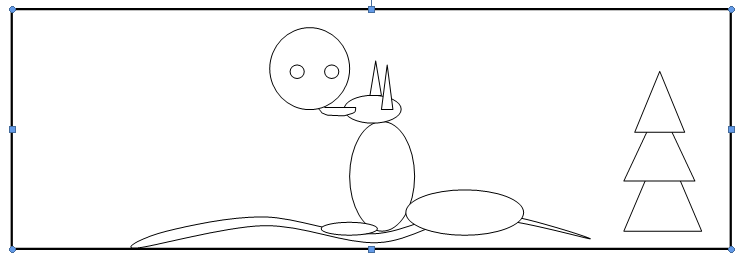 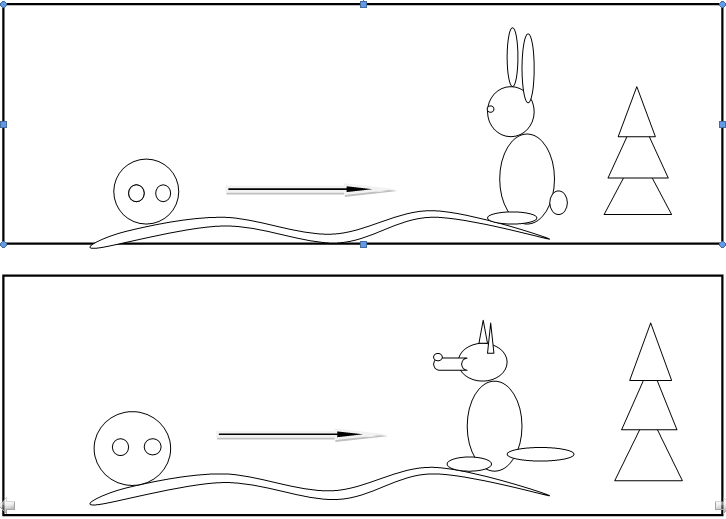 Рассказ по сюжетной картинке
выделение значимых для развития сюжета фрагментов картины;
определение взаимосвязи между ними;
объединение фрагментов в единый сюжет.
Рассказ по сюжетной картинке
Картинки-фрагменты
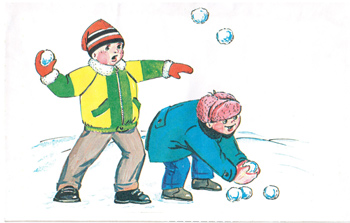 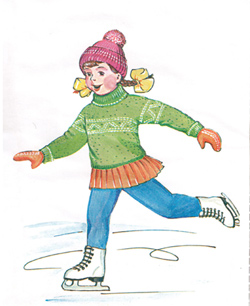 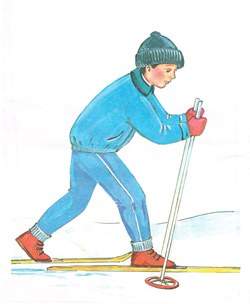 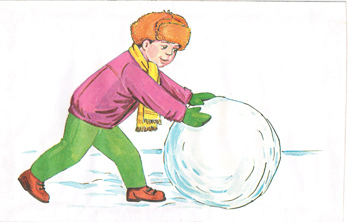 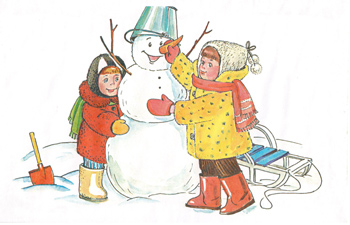 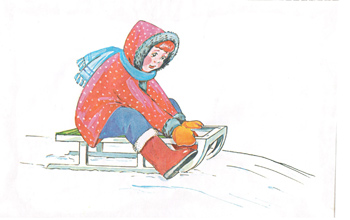 Рассказ по сюжетной картинке
Силуэтные изображения
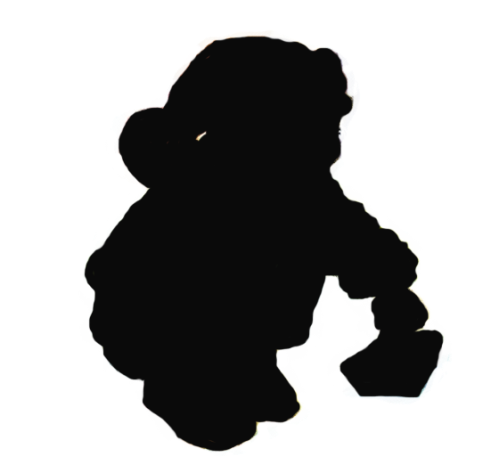 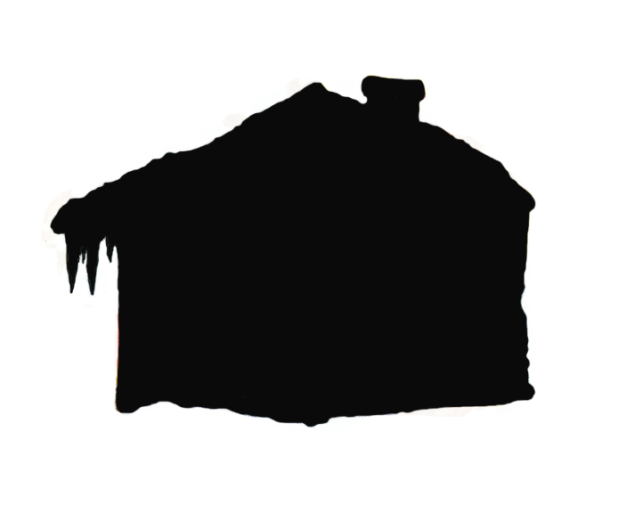 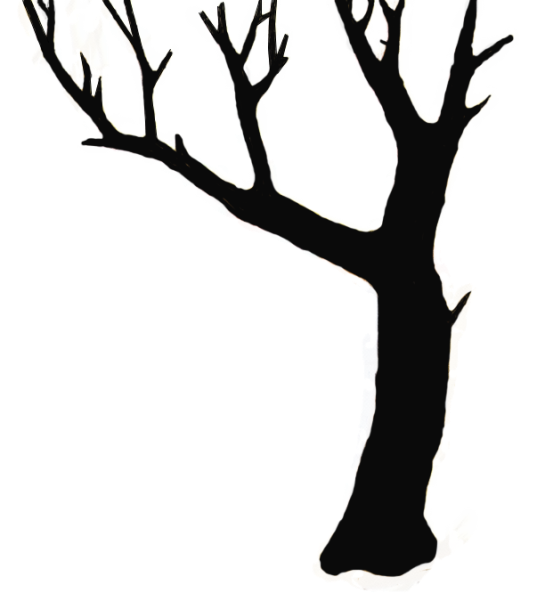 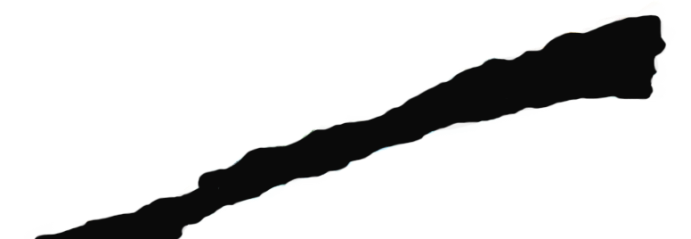 Рассказ по сюжетной картинке
Схематические изображения
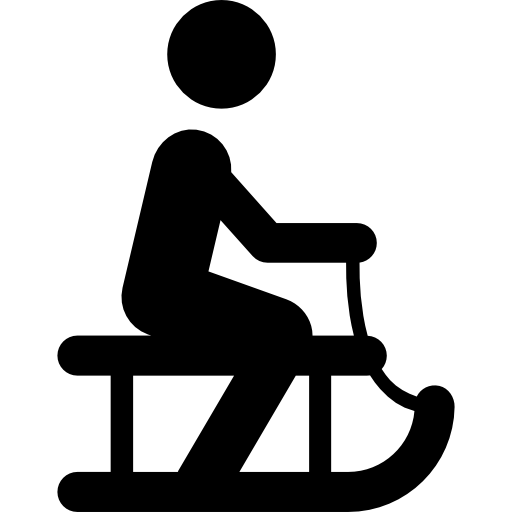 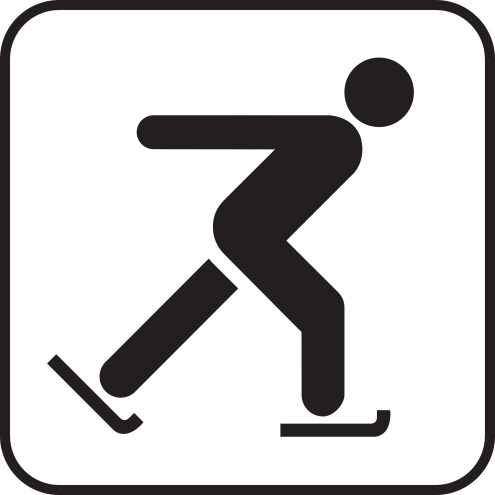 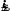 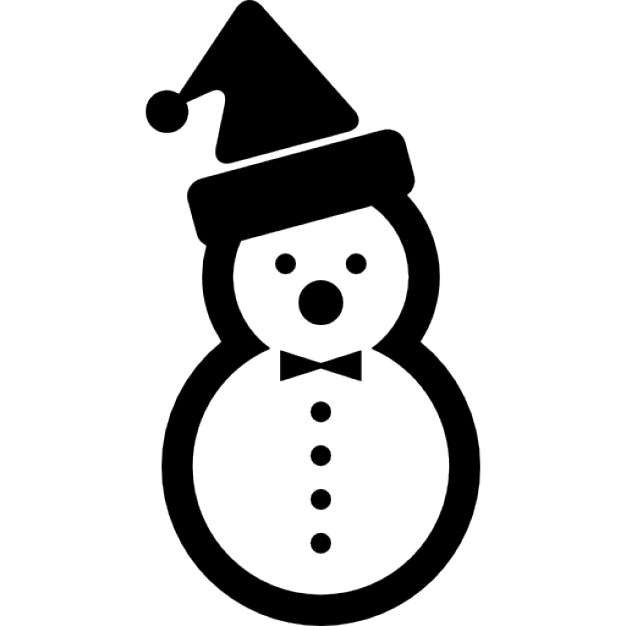 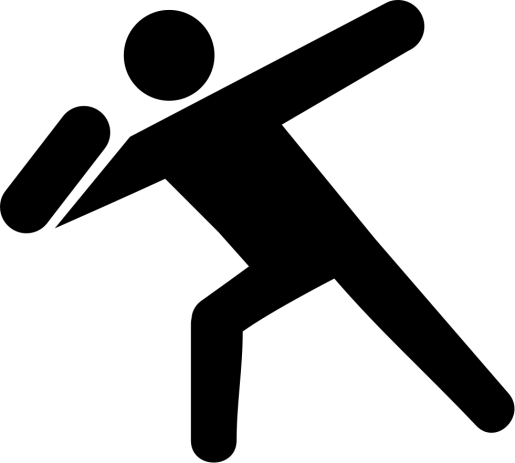 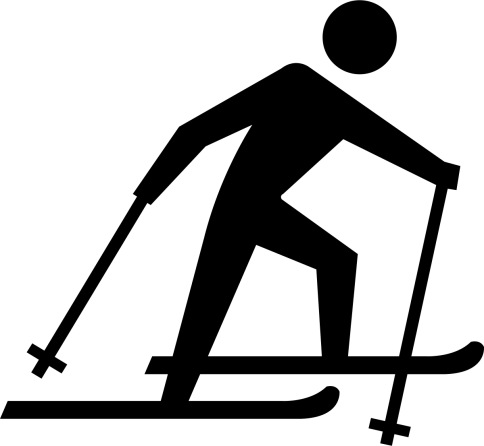 Рассказ по пейзажной картине
выделение значимых объектов картины;
рассматривание их и подробное описание внешнего вида и свойств каждого объекта;
определение взаимосвязи между отдельными объектами картины;
объединение мини-рассказов в единый сюжет.
Рассказ по пейзажной картине
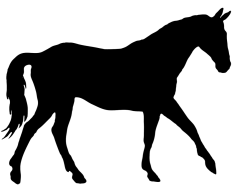 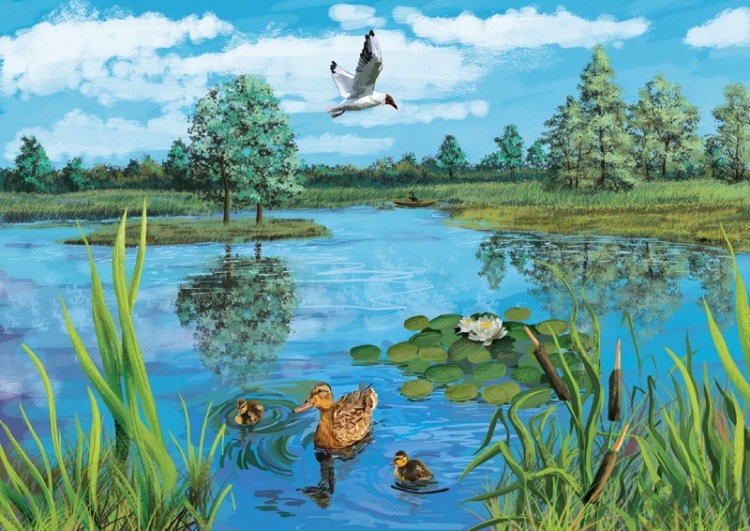 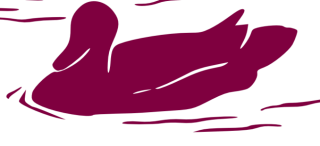 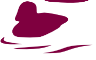 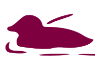 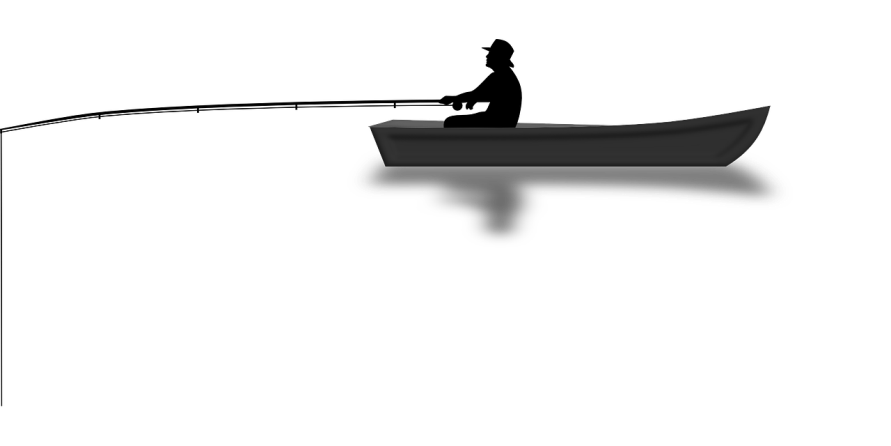 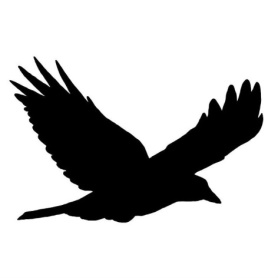 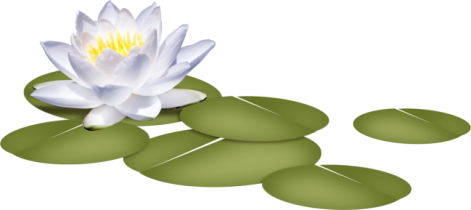 Фрагментарное рассказывание по пейзажной картине
Описательный рассказ
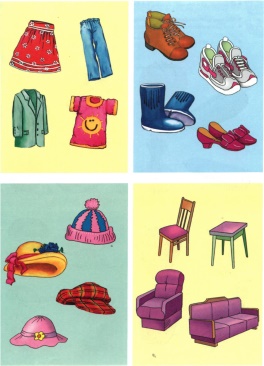 принадлежность к родовидовому понятию;
величина;
цвет;
форма;
составляющие детали;
качество поверхности;
материал, из которого изготовлен объект (для неживых предметов);
как он используется (какую пользу приносит)?
за что нравится (не нравится)?
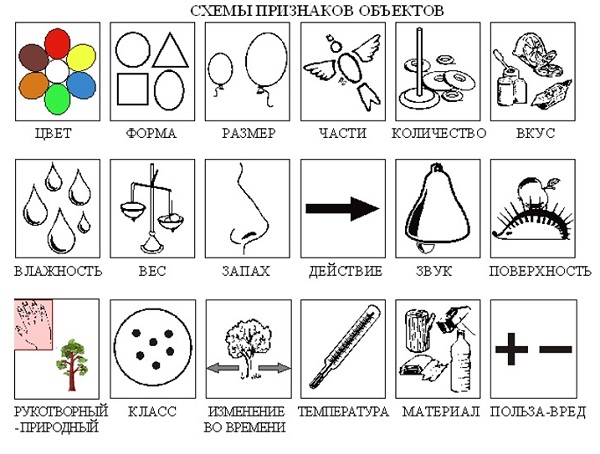 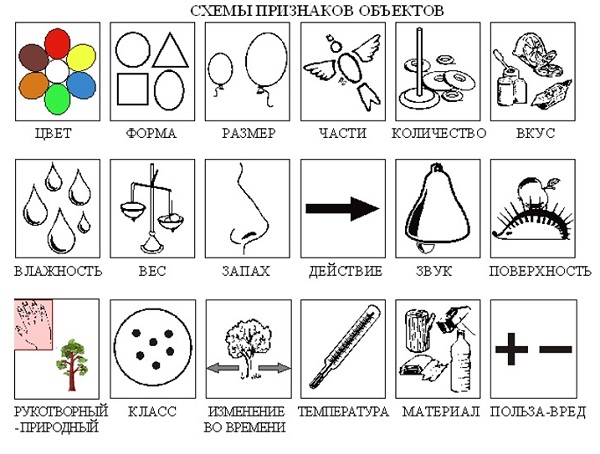 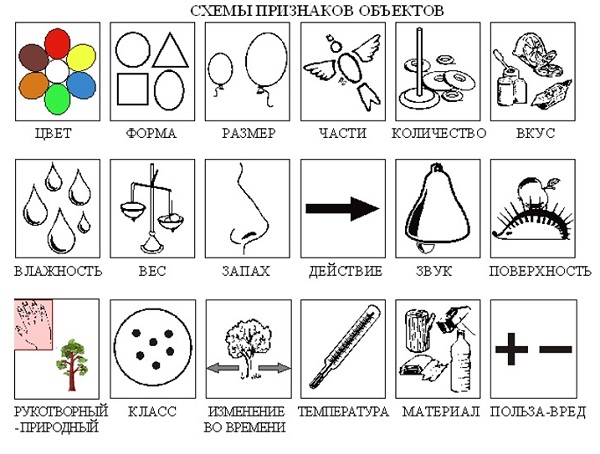 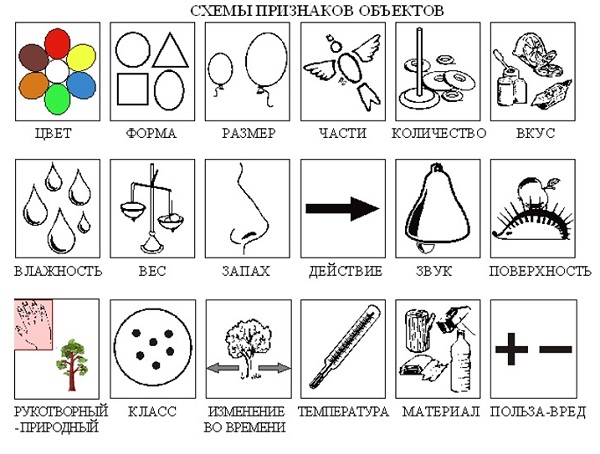 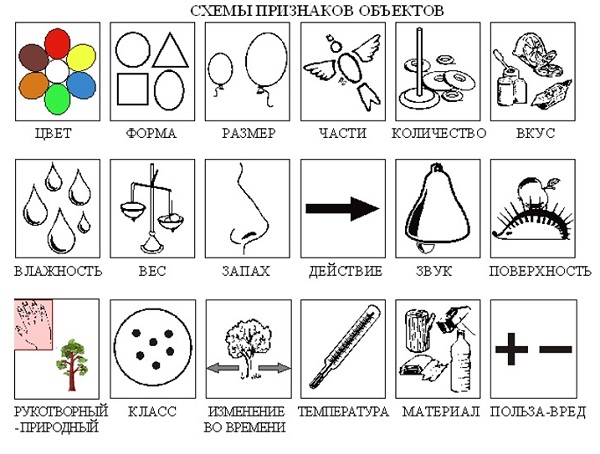 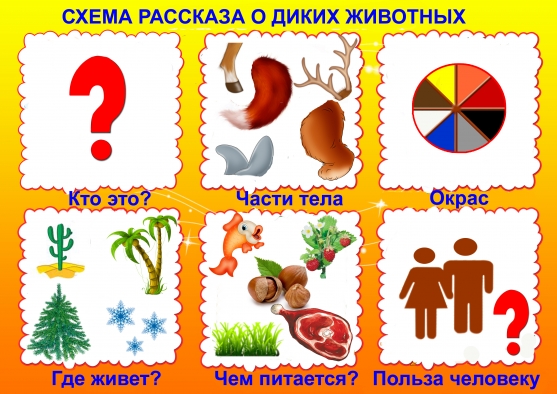 Творческий рассказ
модель рассказа (сказки) и персонаж задается взрослым;
взрослый предлагает конкретные персонажи рассказа, а пространственное оформление модели ребенок придумывает самостоятельно;
конкретные персонажи заменяются их силуэтными изображениями;
ребенку предлагается составить рассказ или сказку по модели, элементами которой являются неопределенные заместители персонажей рассказа;
ребенок самостоятельно выбирает тему и героев своего рассказа.
Творческий рассказ
Предметные картинки
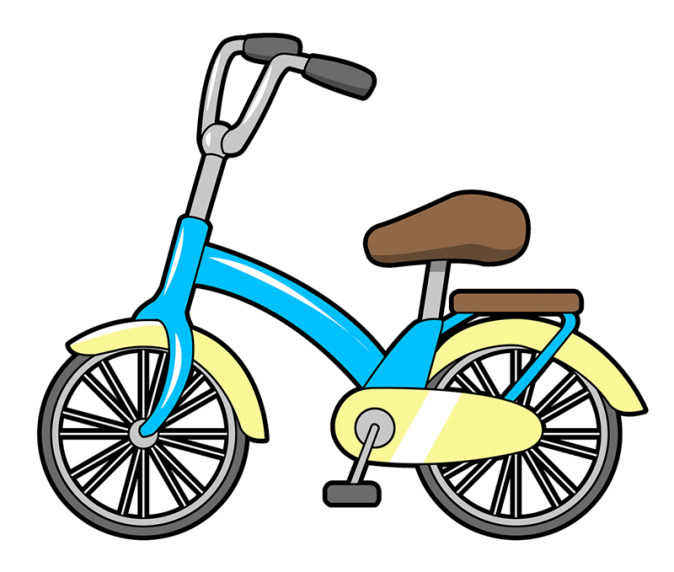 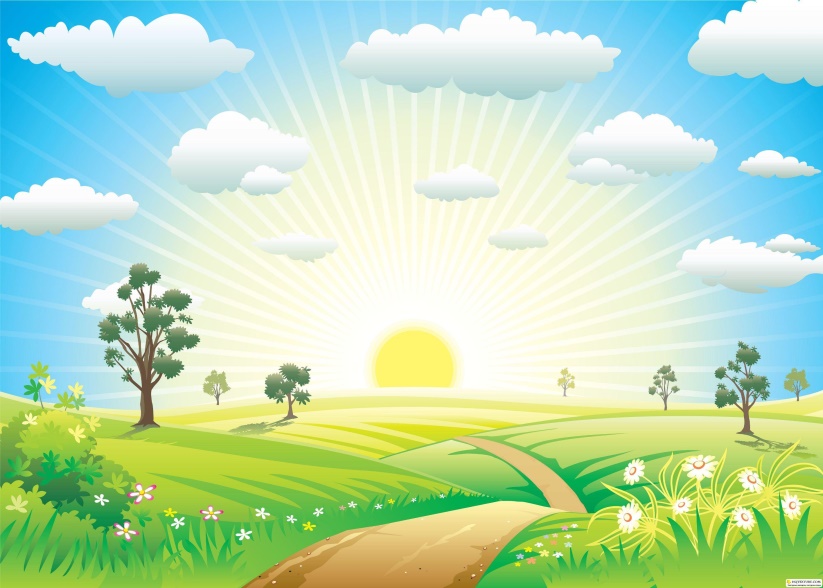 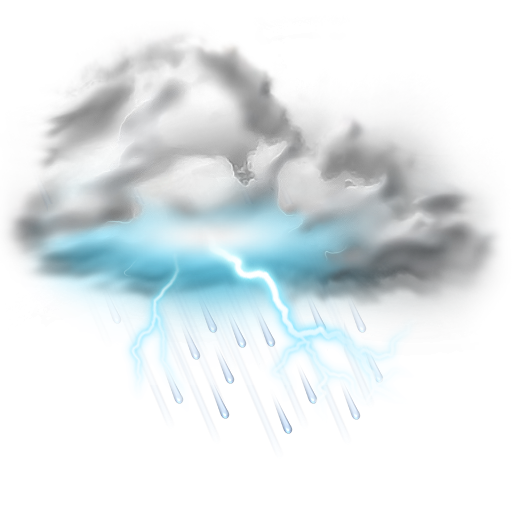 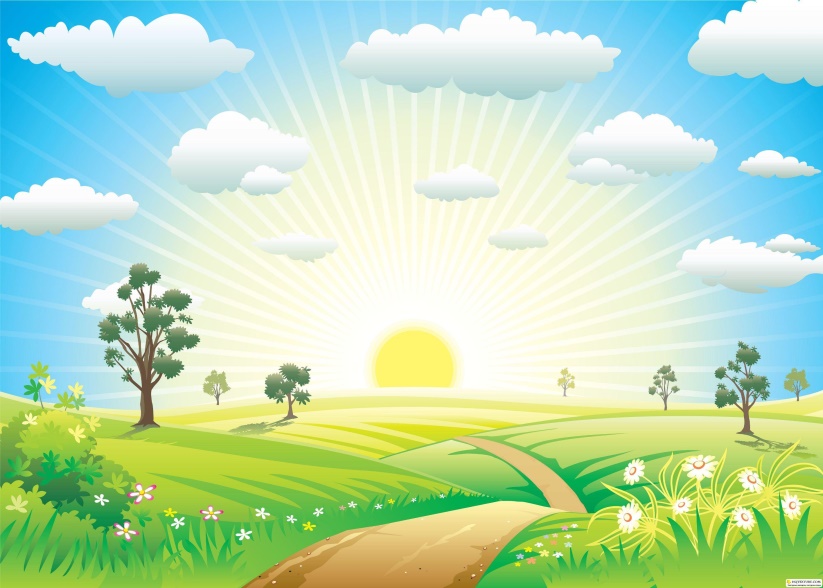 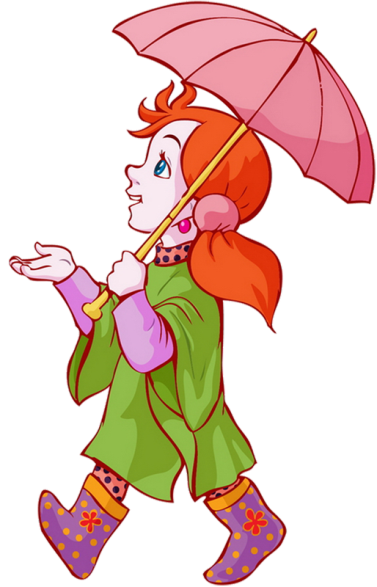 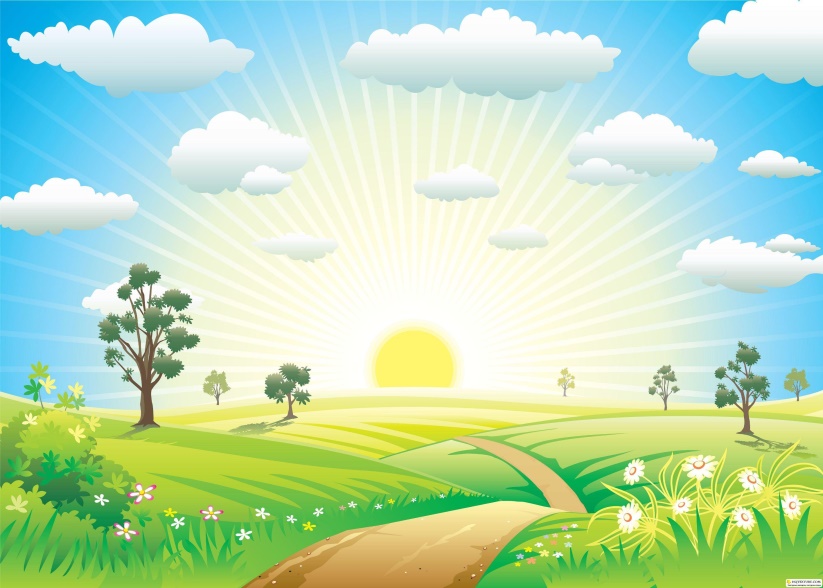 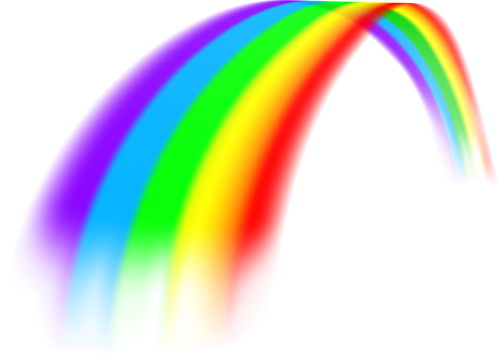 Творческий рассказ
Силуэтные изображения
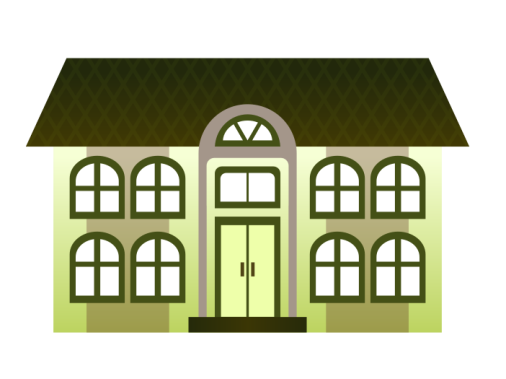 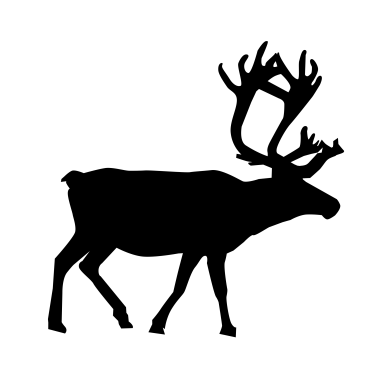 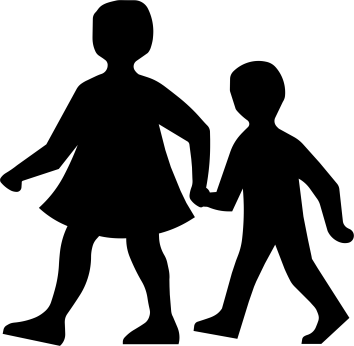 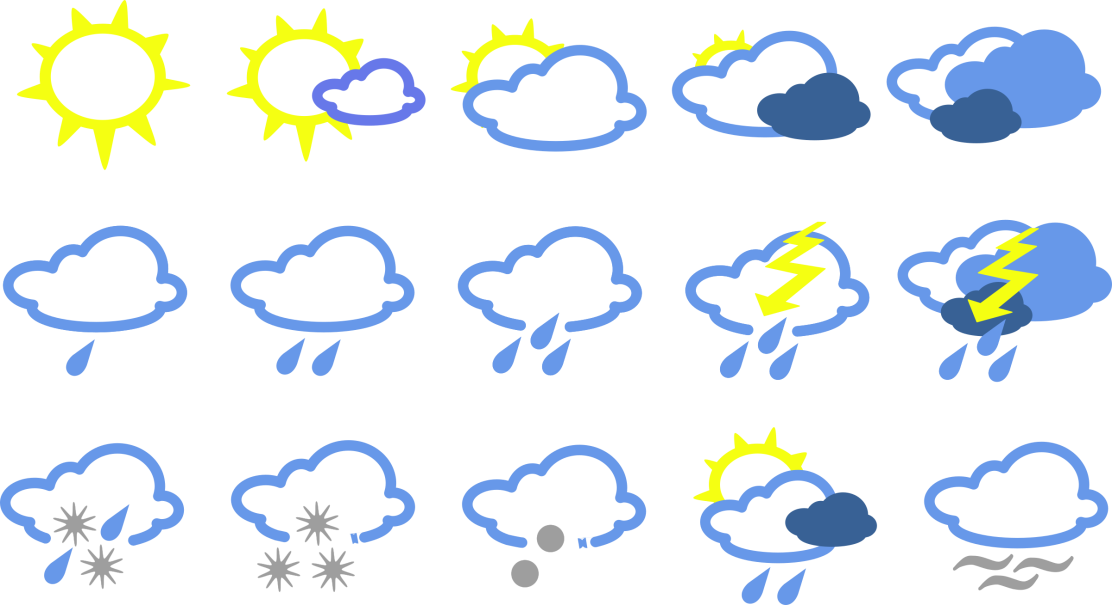 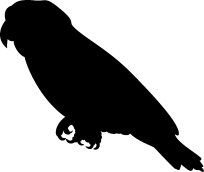 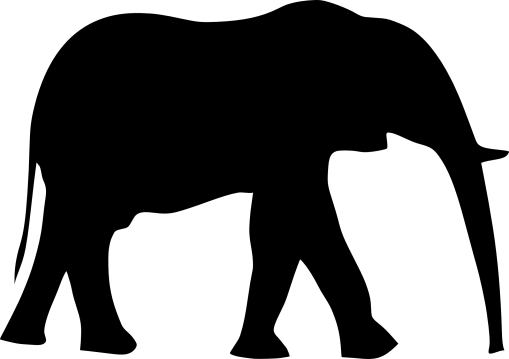 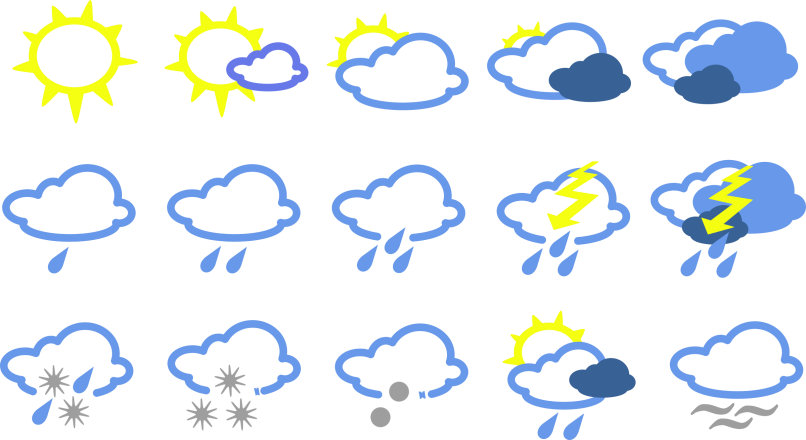 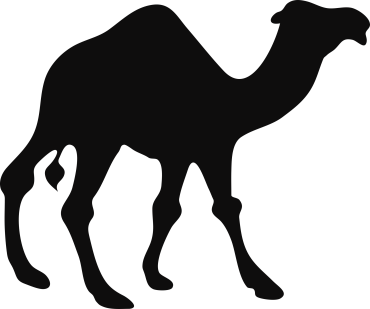 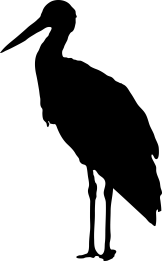 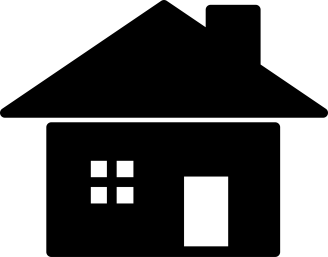 Творческий рассказ
Схематические зарисовки
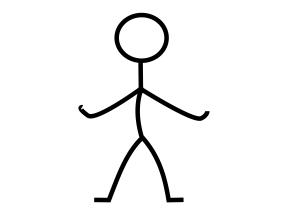 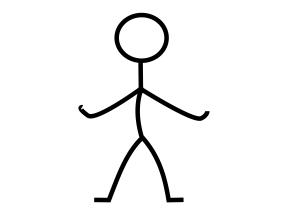 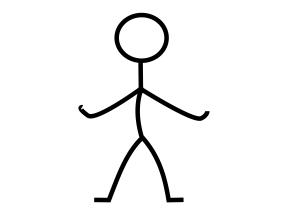 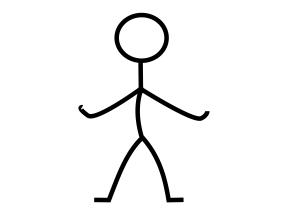 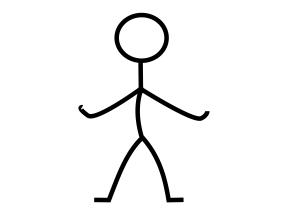 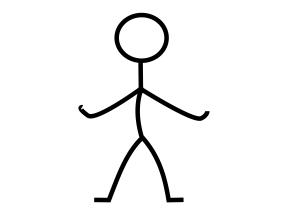 Спасибо!